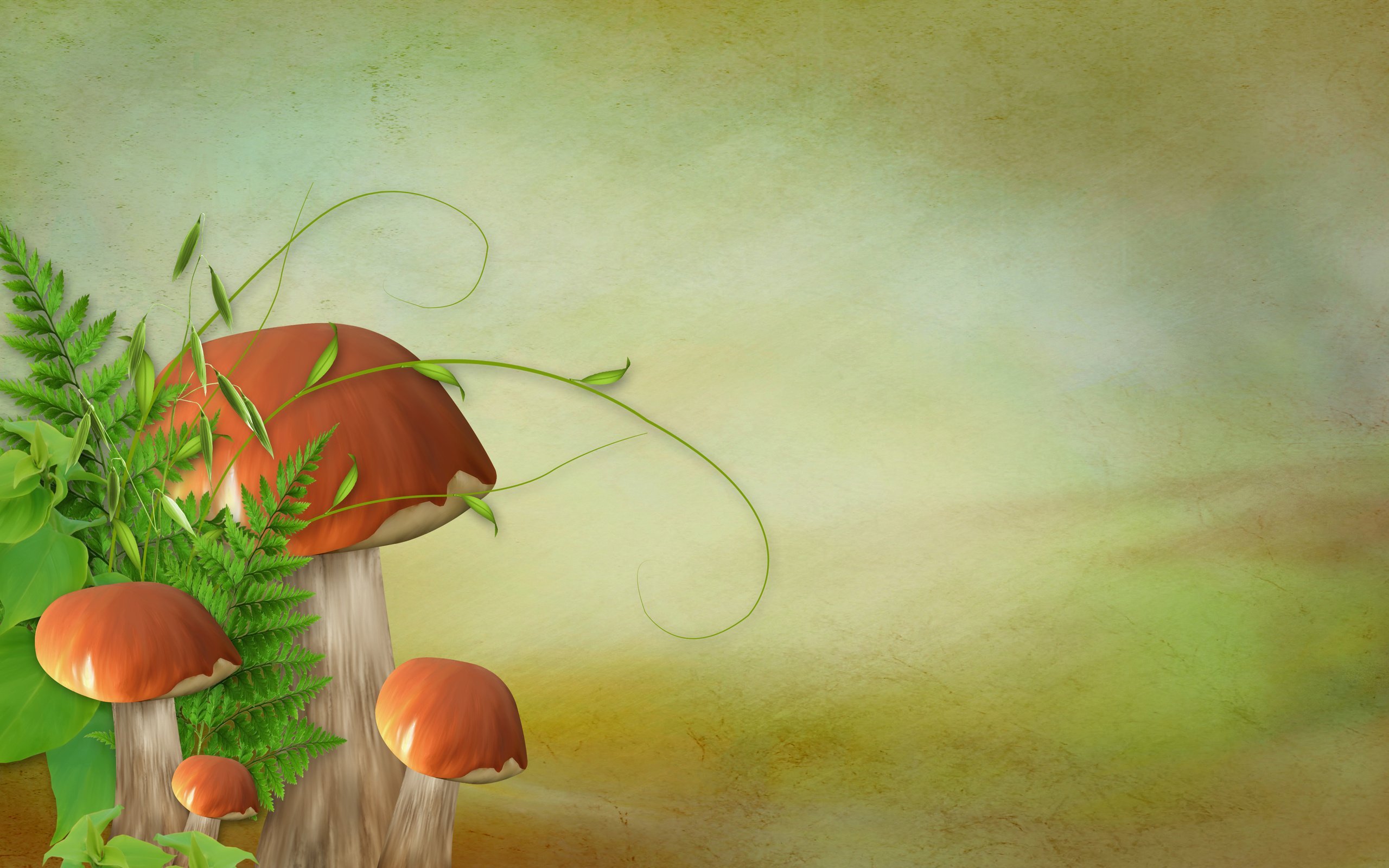 МБОУ Одинцовская гимназия  №14 
дошкольное отделение  -
детский сад  № 29
Занятие ФЕМП
Средняя группа
Тема : « счет от 1 до 4»
Выполнила:Сутормина Анастасия Андреевна
2023г.
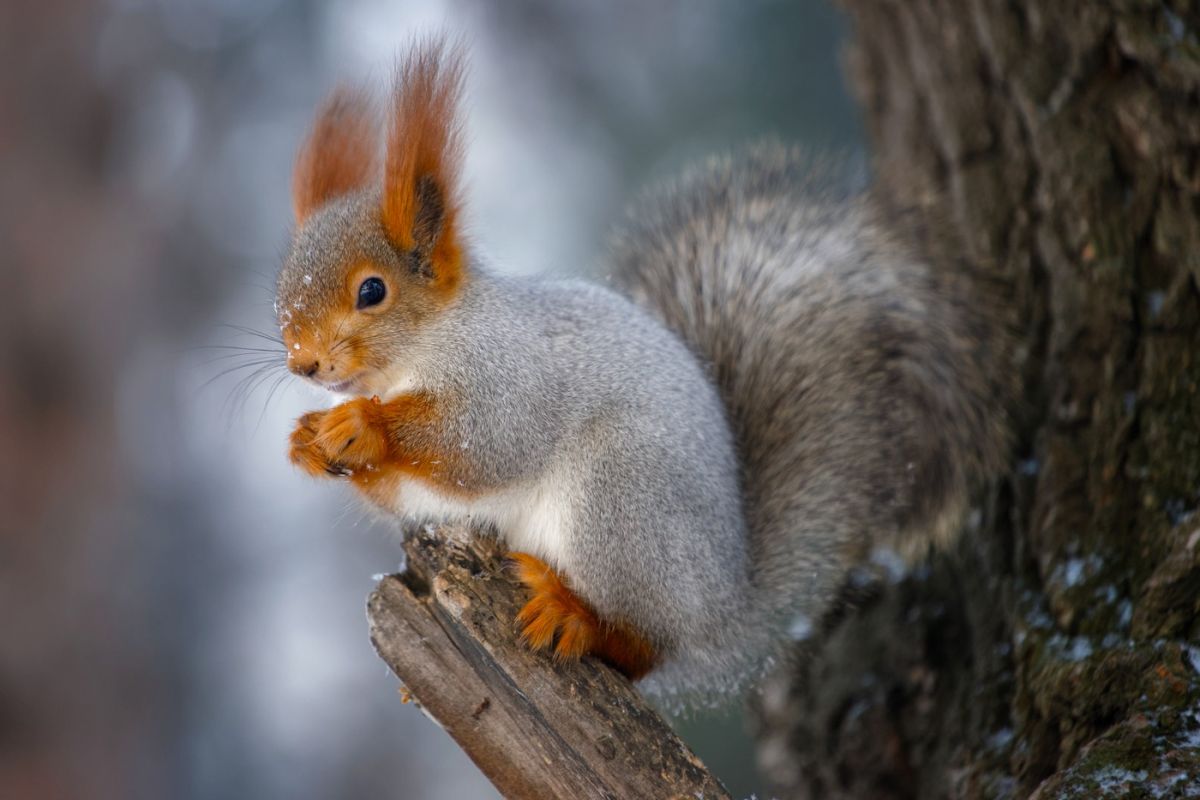 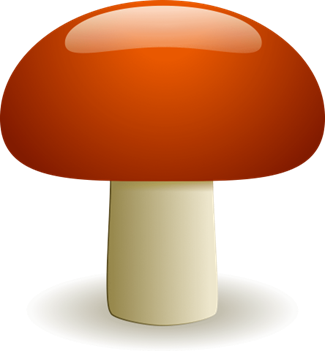 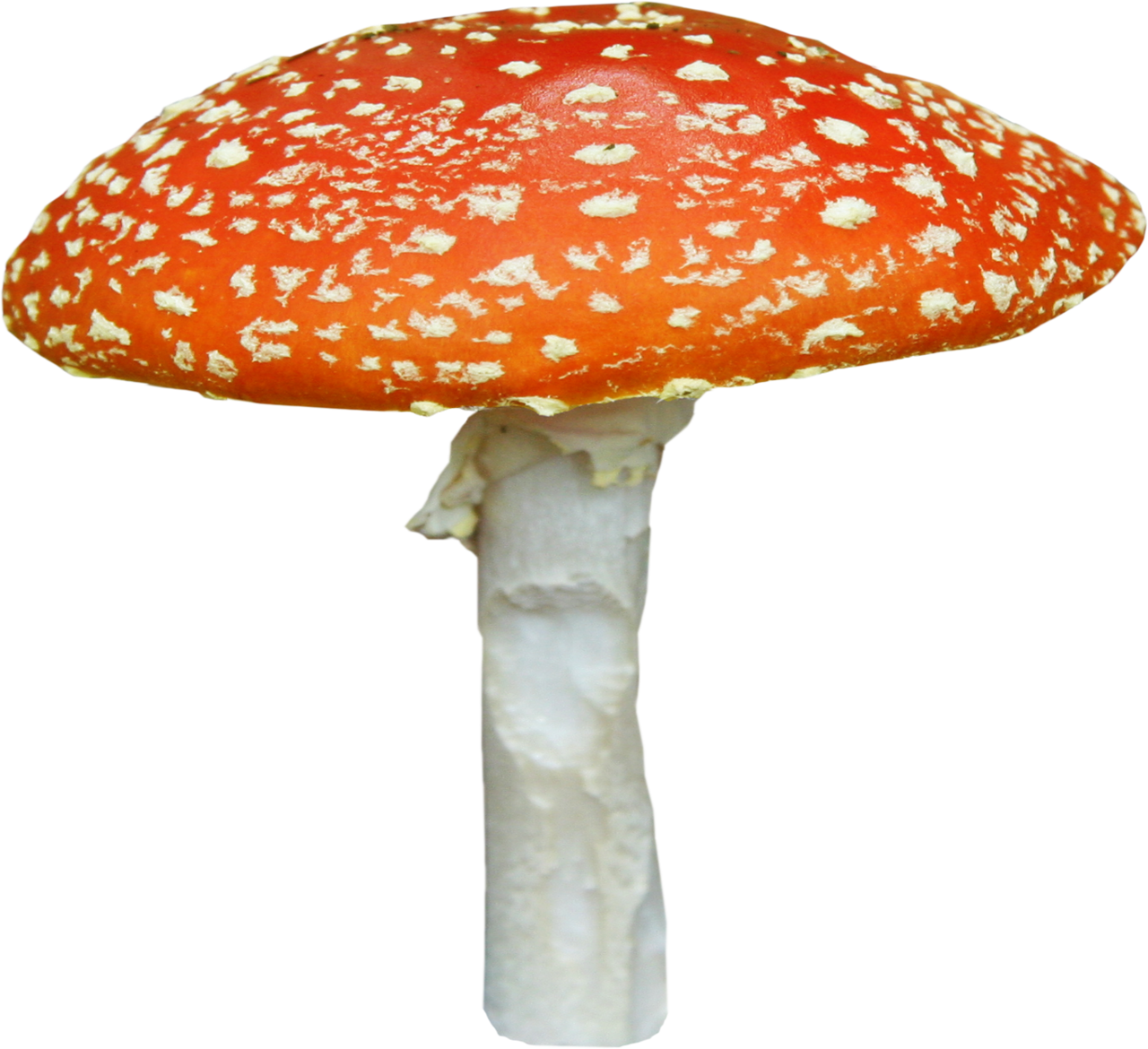 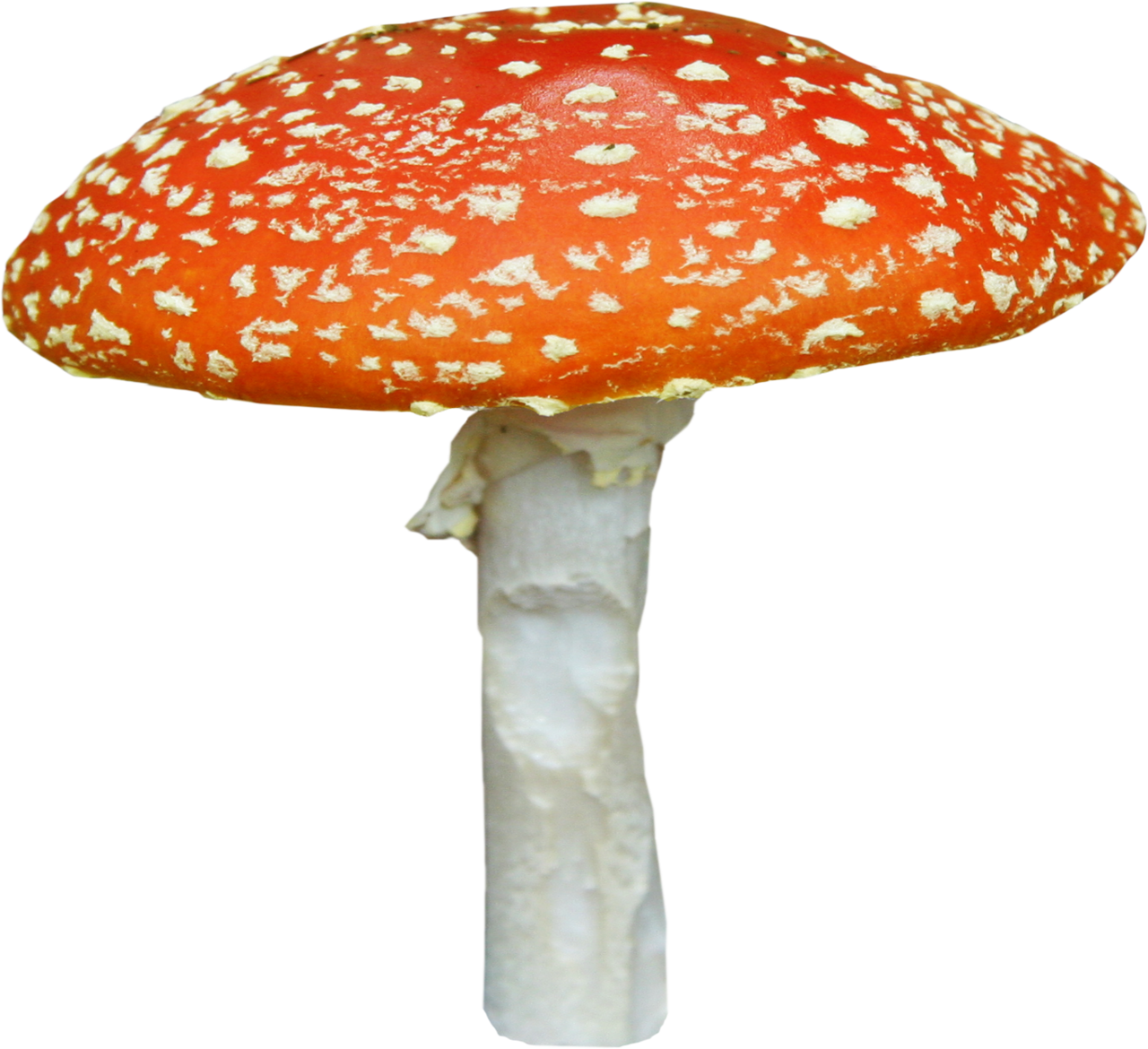 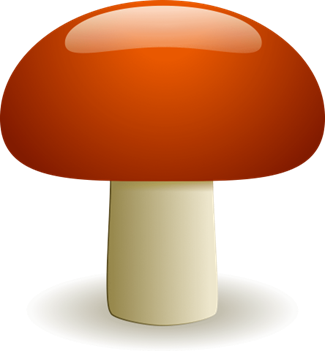 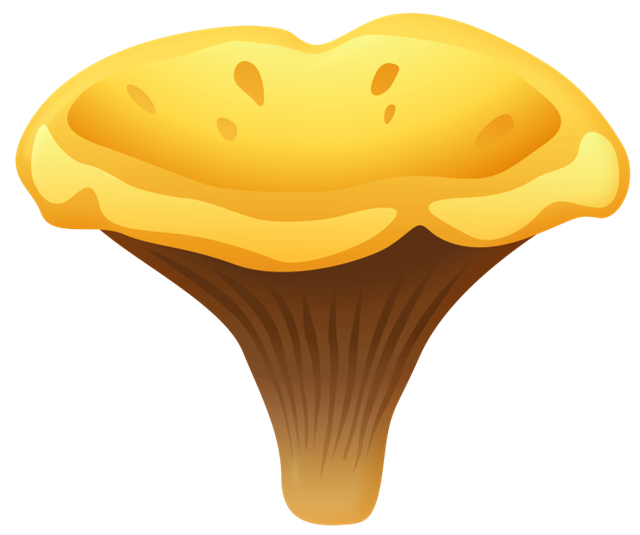 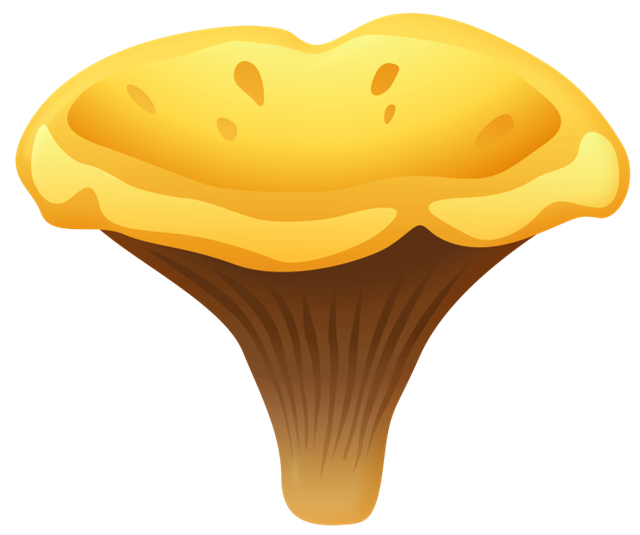 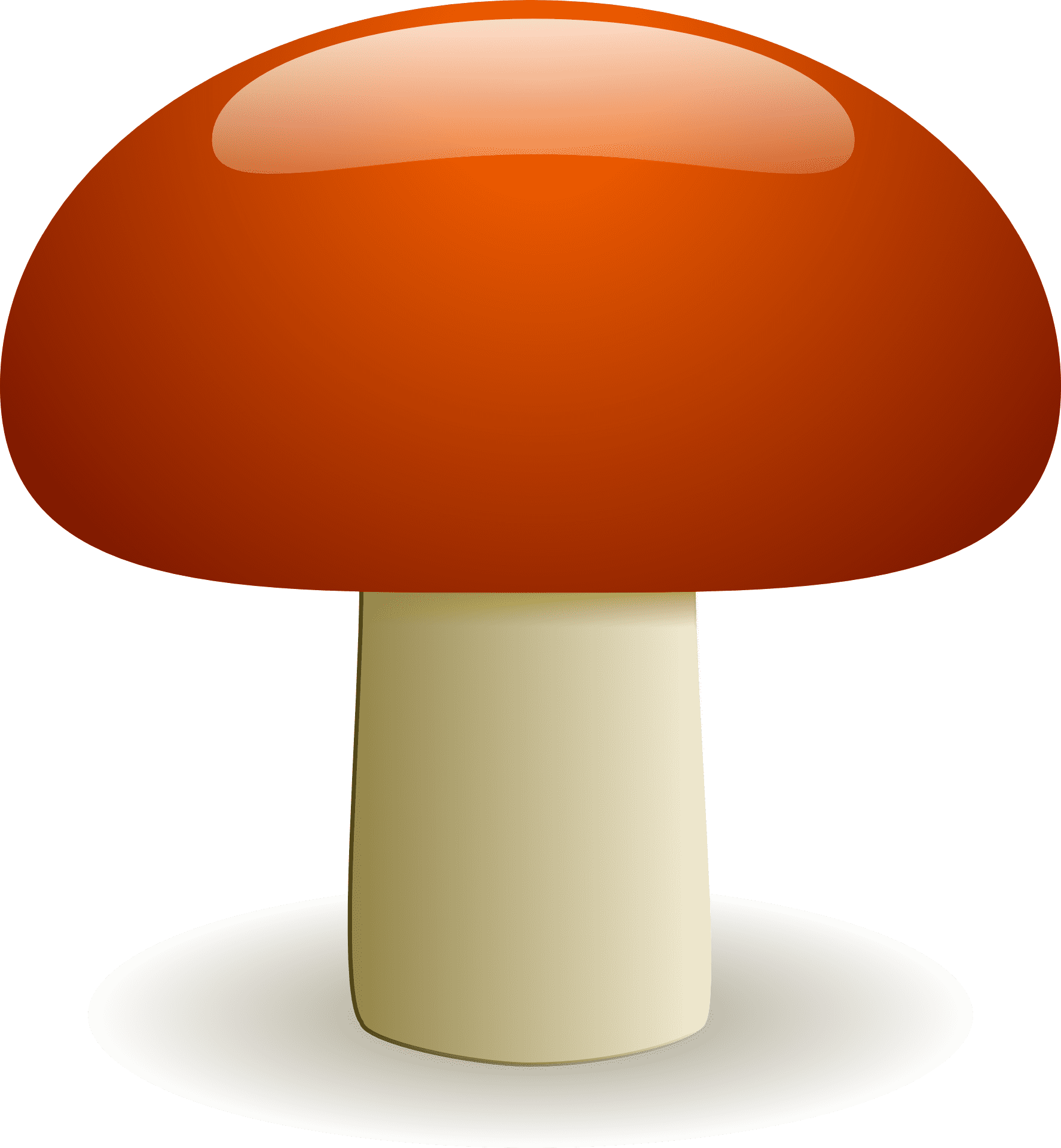 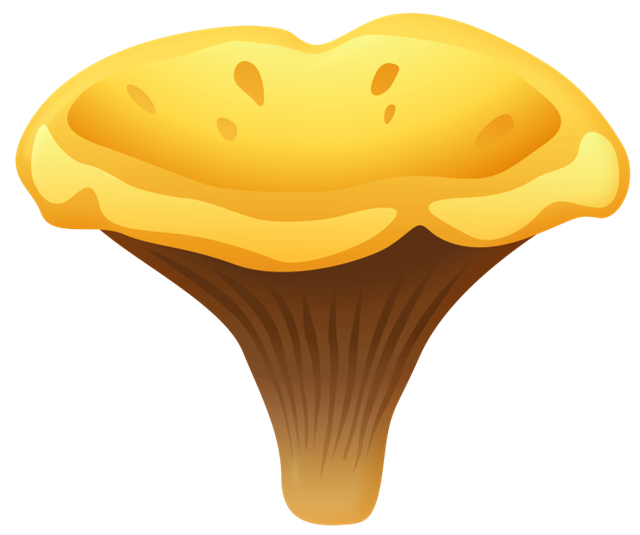 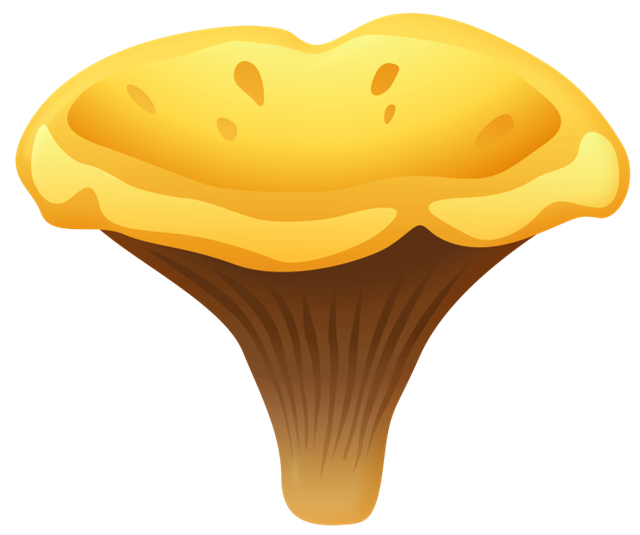 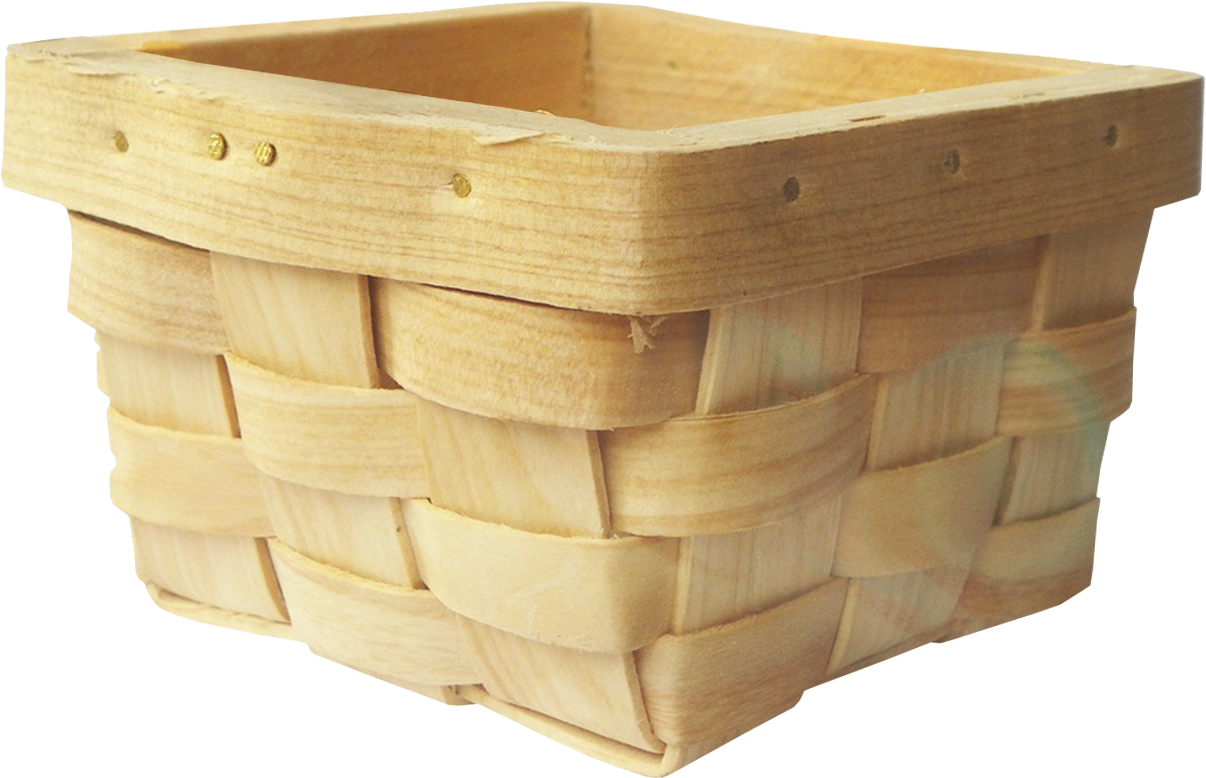 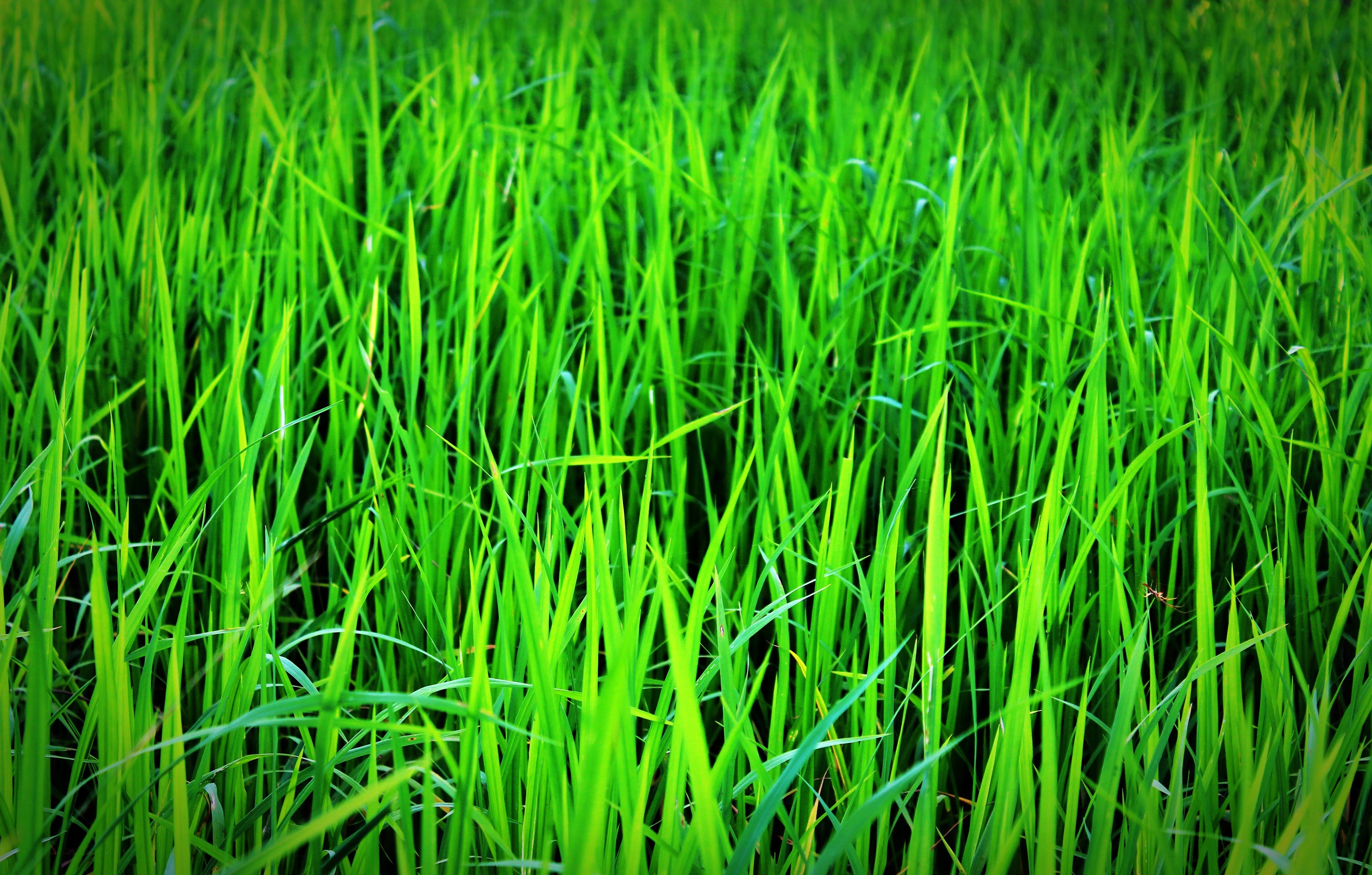 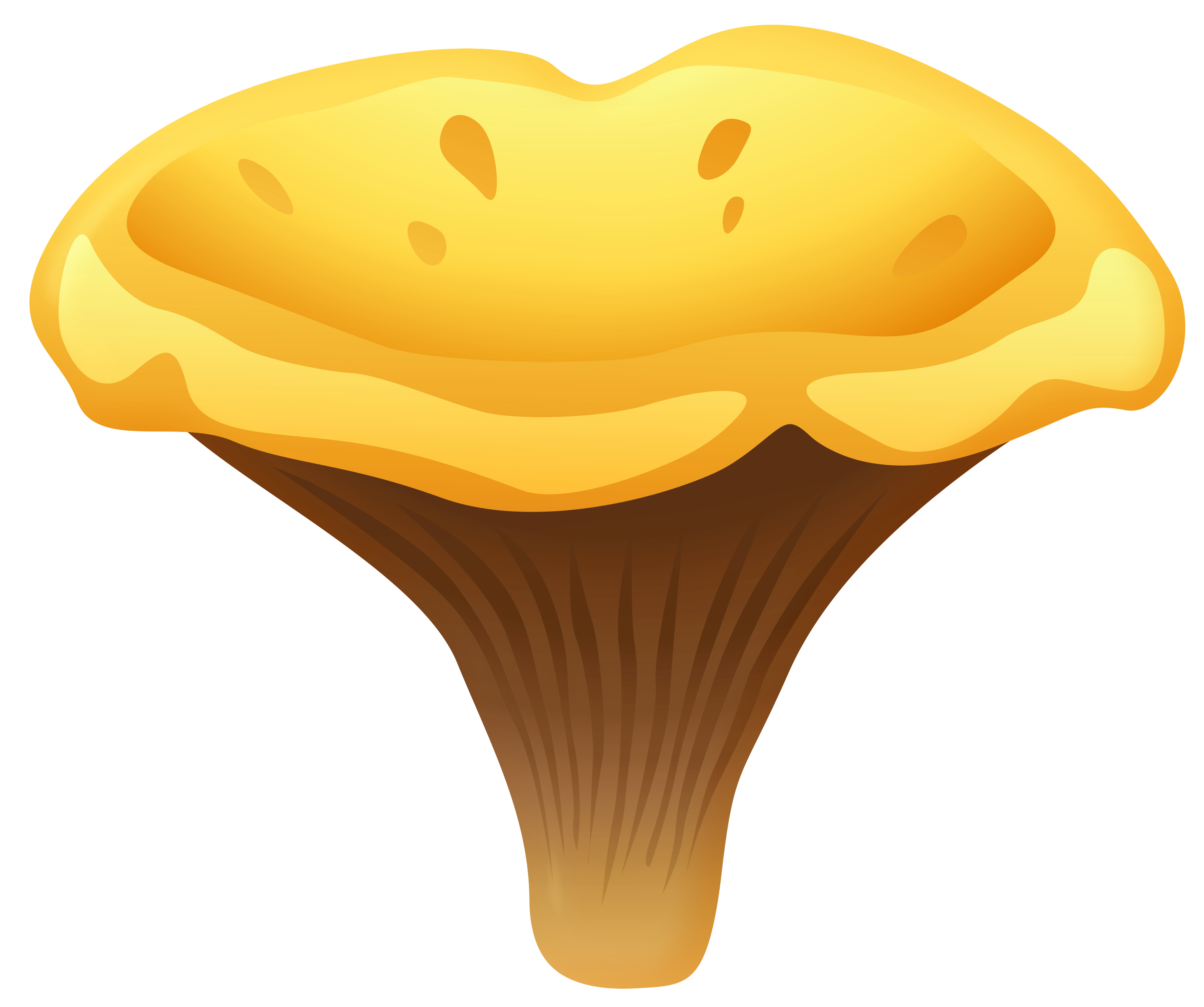 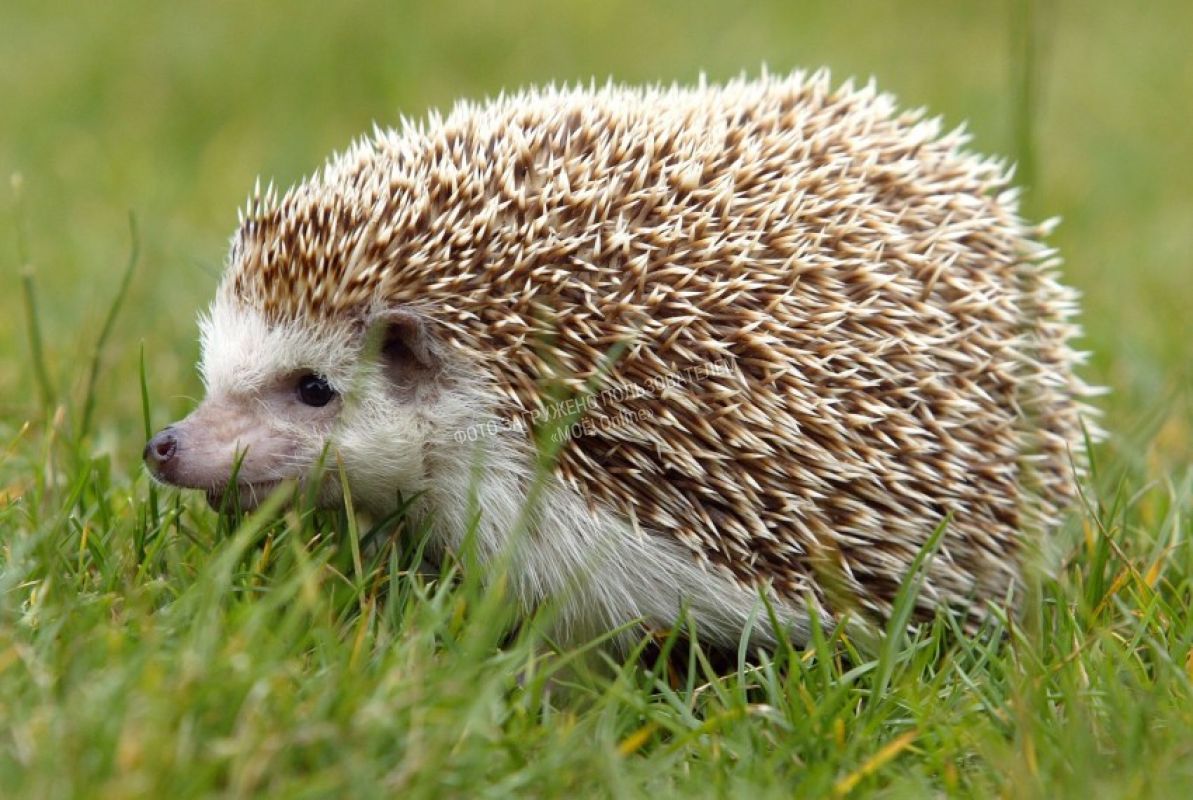 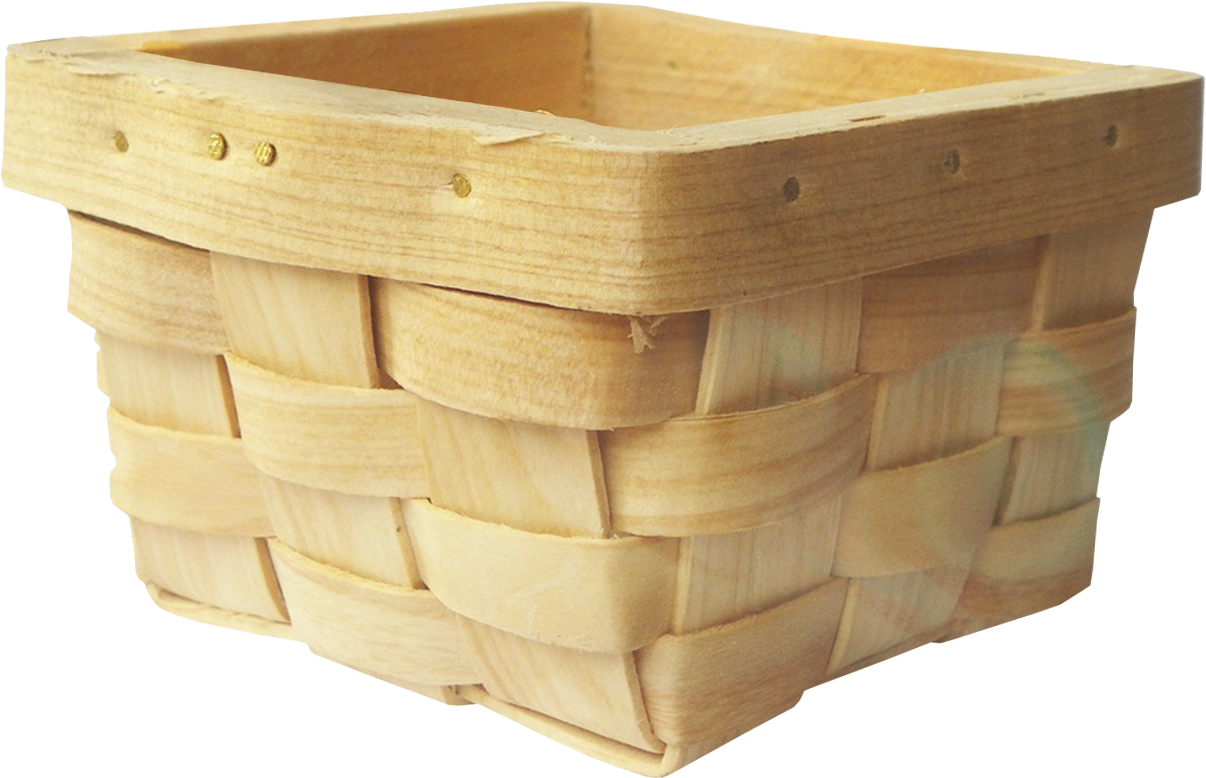 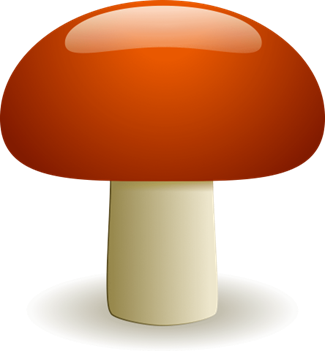 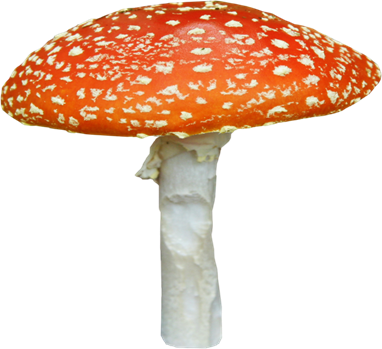 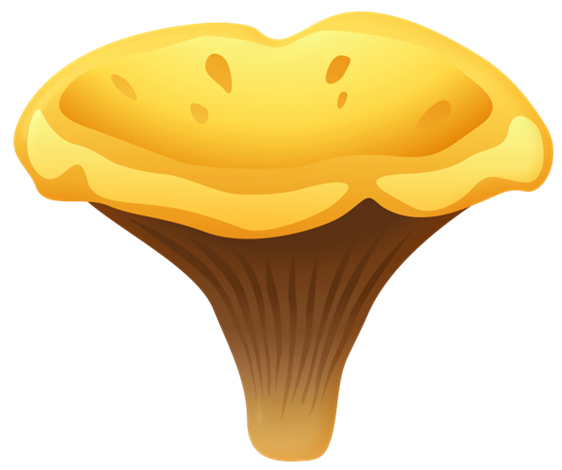 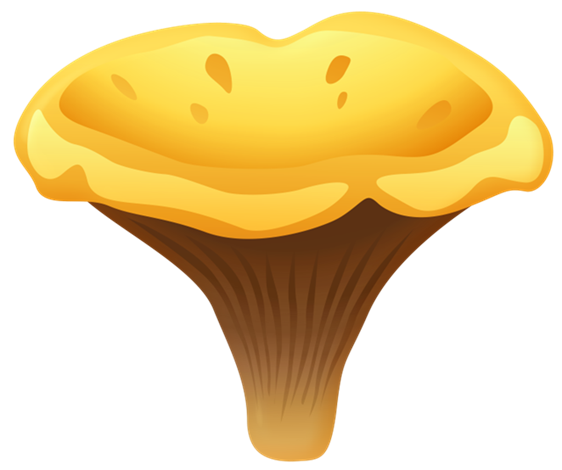 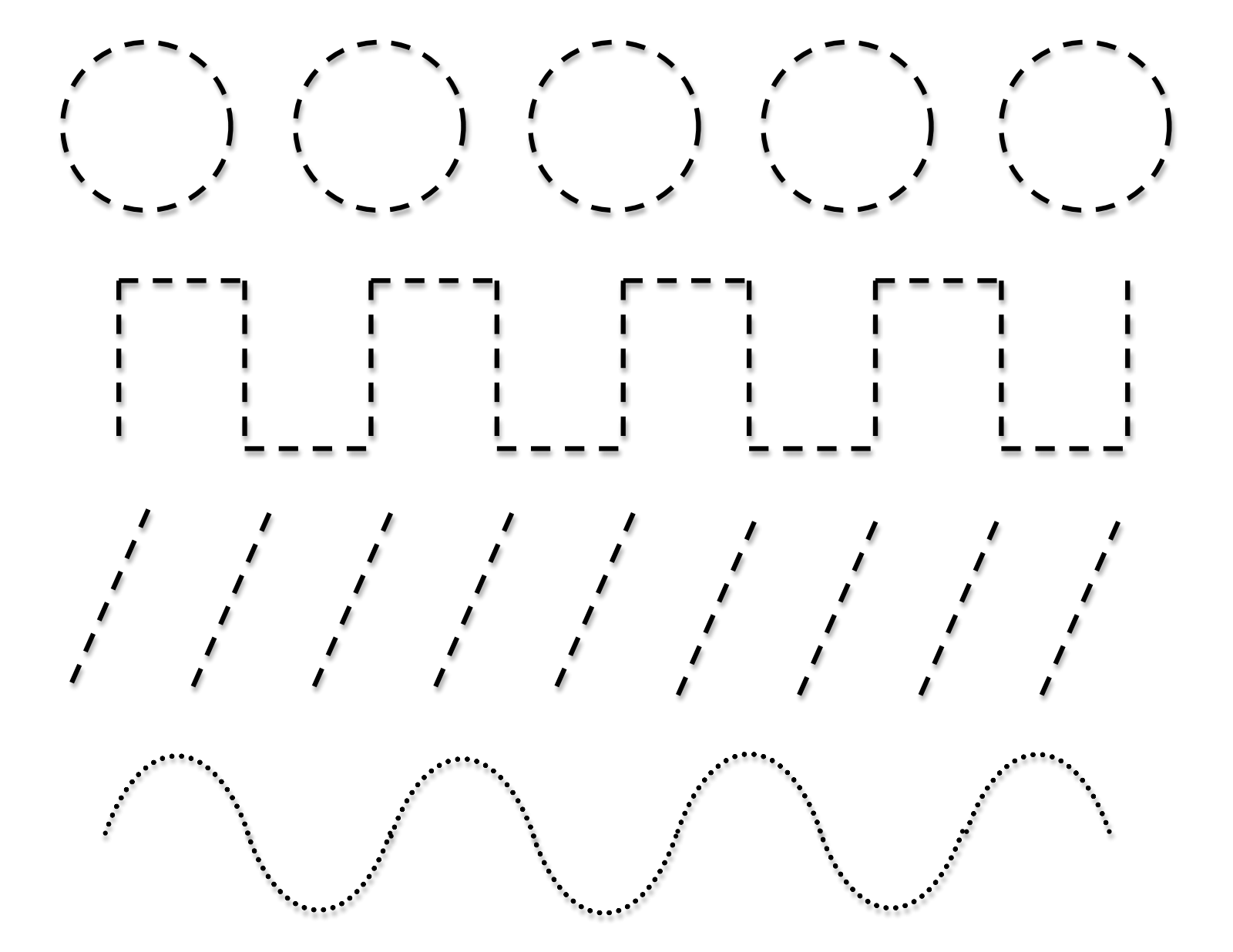 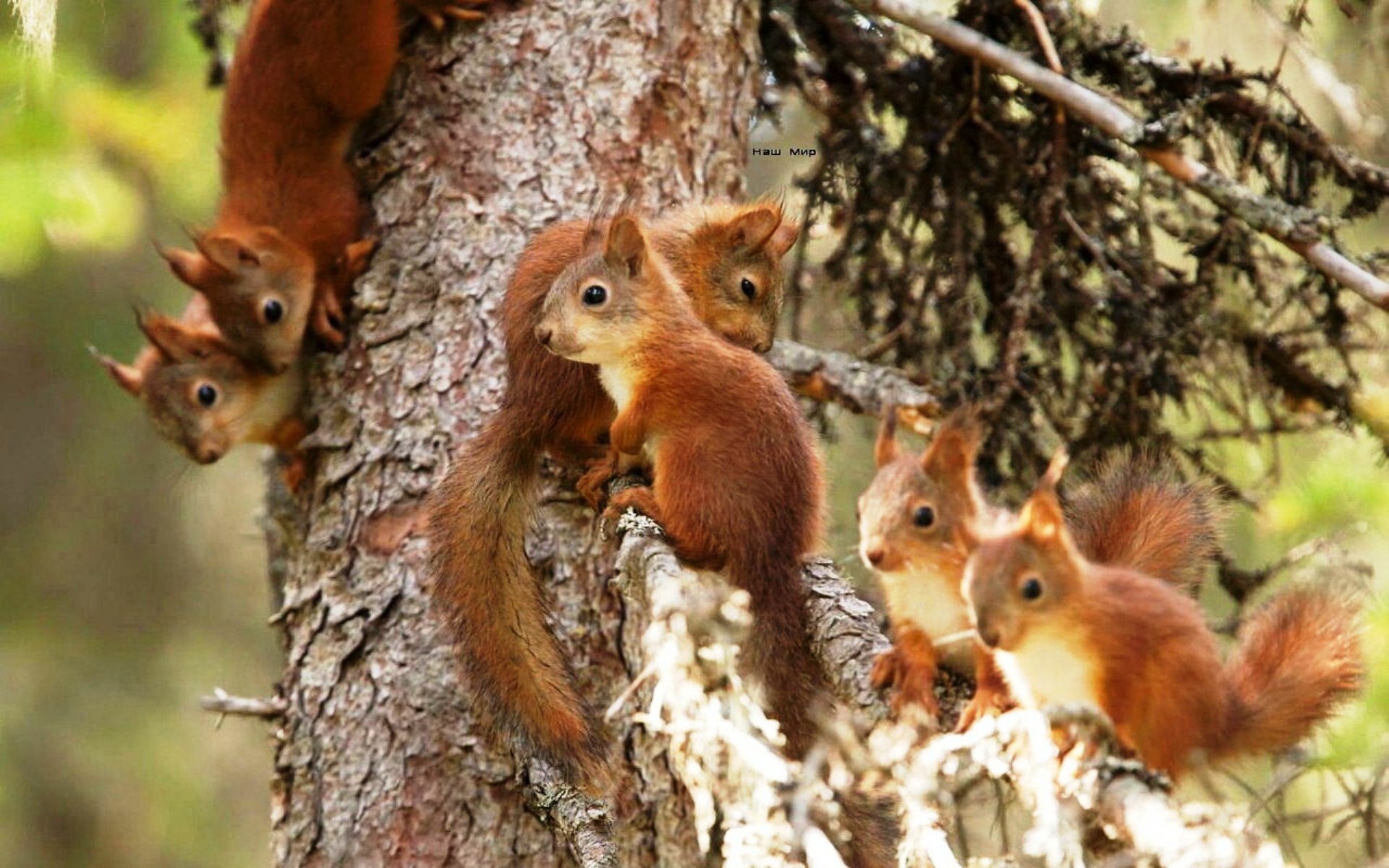